История возникновения часов
www.sliderpoint.org
[Speaker Notes: История возникновения часов]
Исторические факты
Первые часы появились более двух с половиной тысяч лет назад в Китае. Это были -солнечные часы.
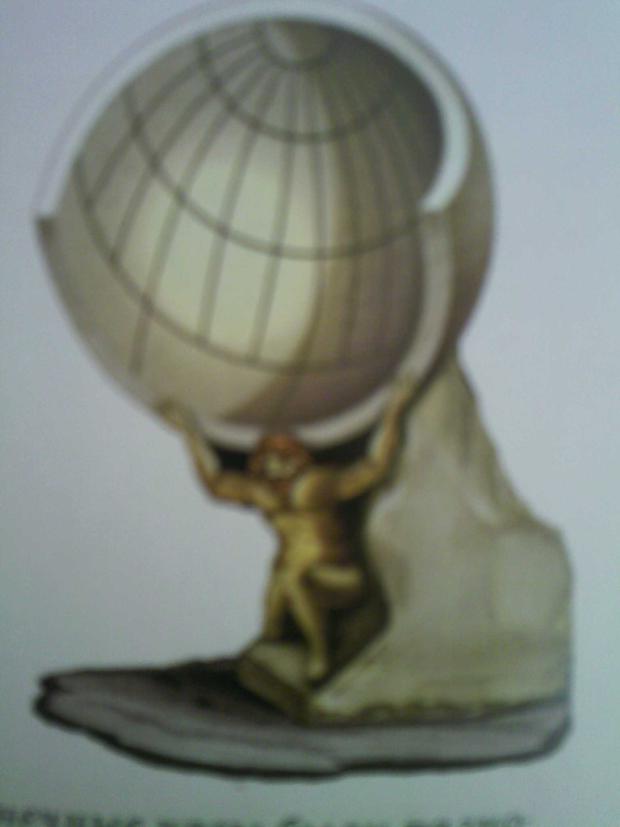 Этот древний обелиск, служивший для измерения времени, до сих пор стоит на одной из площади Рима.
www.sliderpoint.org
[Speaker Notes: Исторические факты
Первые часы появились более двух с половиной тысяч лет назад в Китае. Это были -солнечные часы.]
Исторические факты
Следующий этап в истории изобретения часов принадлежит Египту.  Именно там появились вторые, известные человечеству солнечные часы. 
В Египте часы представляли из себя огромный вертикальный обелиск, имеющий гномон и наземную шкалу.
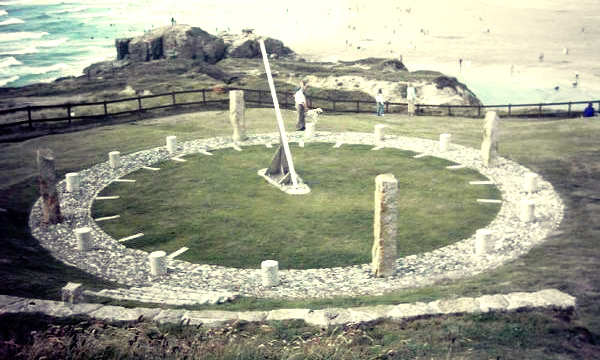 Египтянам удалось построить часы, которые простояли до наших дней, и высота обелиска которых составляла 34 метра.
www.sliderpoint.org
[Speaker Notes: Исторические факты
Следующий этап в истории изобретения часов принадлежит Египту.  Именно там появились вторые, известные человечеству солнечные часы. 
В Египте часы представляли из себя огромный вертикальный обелиск, имеющий гномон и наземную шкалу.]
Солнечные часы
Солнечные часы были разнообразны.

Солнечные часы стали использовать около 5,5 тысяч лет назад, в 3500 году до нашей эры.
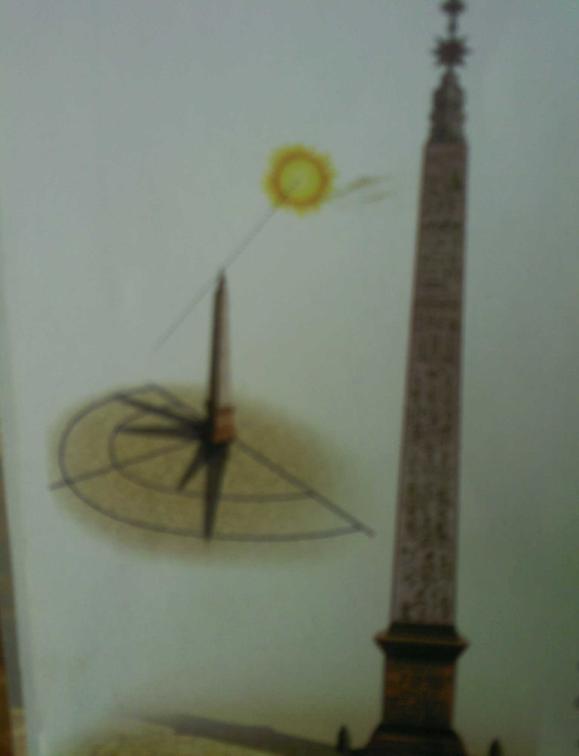 www.sliderpoint.org
[Speaker Notes: Солнечные часы
Солнечные часы были разнообразны.

Солнечные часы стали использовать около 5,5 тысяч лет назад, в 3500 году до нашей эры.]
Солнечные часы
Гигантские солнечные часы, сооружены в Индии в 1724 году для астрономических наблюдений.
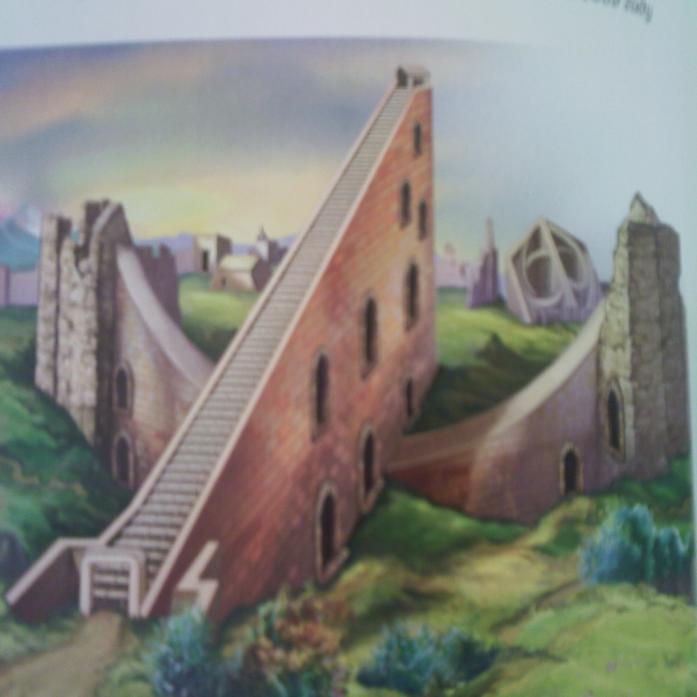 www.sliderpoint.org
[Speaker Notes: Солнечные часы


Гигантские солнечные часы, сооружены в Индии в 1724 году для астрономических наблюдений.]
Солнечные часы
Солнечные часы просуществовали много веков. 

  В некоторых городах, например, в Москве и Петербурге они сохранились до сих пор
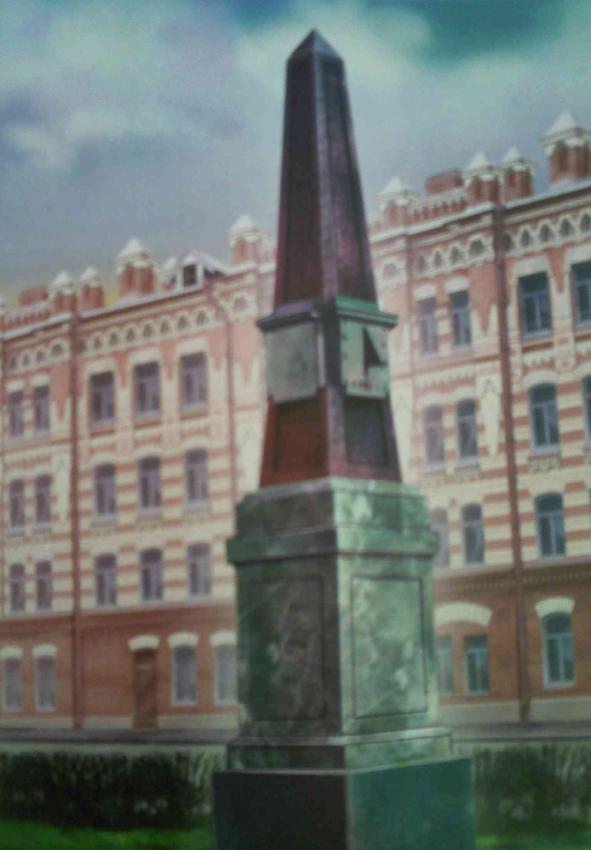 www.sliderpoint.org
[Speaker Notes: Солнечные часы

  Солнечные часы просуществовали много веков. 

  В некоторых городах, например, в Москве и Петербурге они сохранились до сих пор]
Солнечные часы
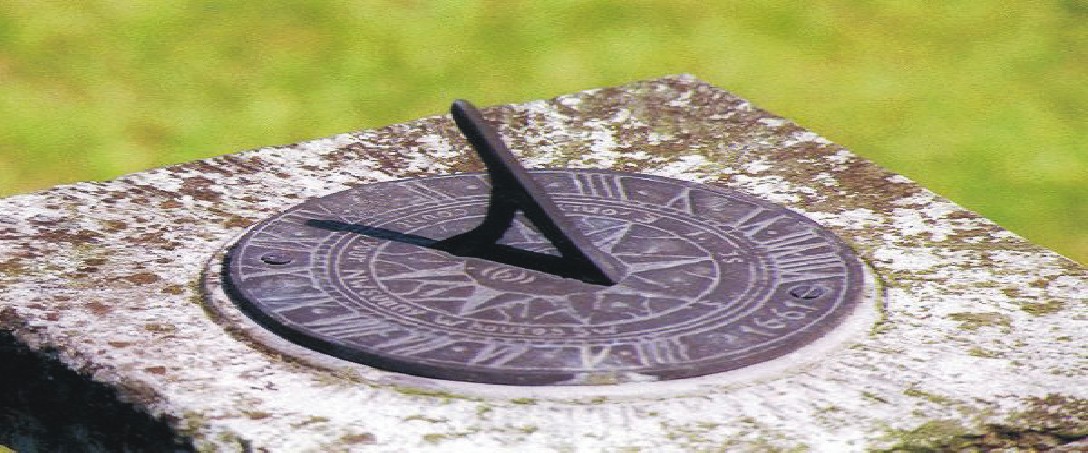 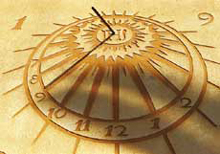 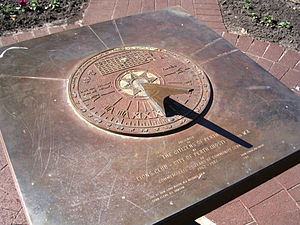 www.sliderpoint.org
[Speaker Notes: Солнечные часы]
Водяные часы
Водяные часы изобрели приблизительно 3,4 тысячи лет назад, то есть, где-то в1400 году до нашей эры.
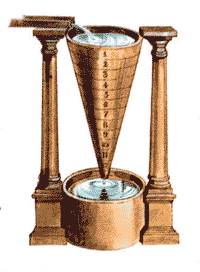 www.sliderpoint.org
[Speaker Notes: Водяные часы
Водяные часы изобрели приблизительно 3,4 тысячи лет назад, то есть, где-то в1400 году до нашей эры.]
Водяные часы
Автоматические водяные часы с круглым циферблатом и часовой стрелкой.
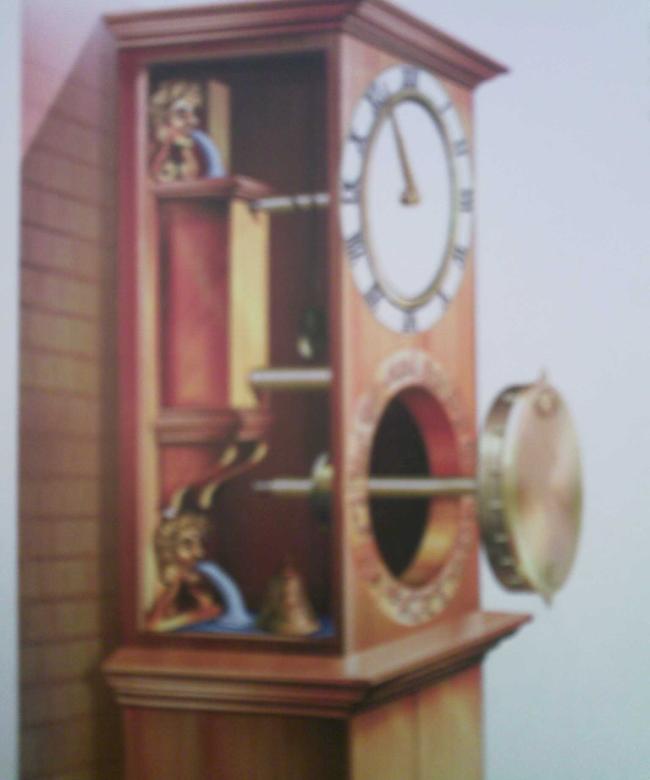 www.sliderpoint.org
[Speaker Notes: Водяные часы
Автоматические водяные часы с круглым циферблатом и часовой стрелкой.]
Водяные часы
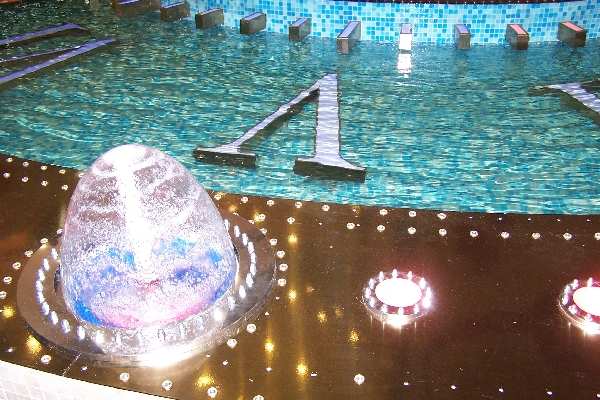 www.sliderpoint.org
[Speaker Notes: Водяные часы]
Огненные часы
Огненные часы произошли примерно 30000 лет тому назад и появились в Китае.

Они состояли из спирали или палочки из горючего материала с подвешенными металлическими шариками. При сгорании материала шарики падали в фарфоровую вазу, производя звон.
www.sliderpoint.org
[Speaker Notes: Огненные часы
Огненные часы произошли примерно 30000 лет тому назад и появились в Китае.

Они состояли из спирали или палочки из горючего материала с подвешенными металлическими шариками. При сгорании материала шарики падали в фарфоровую вазу, производя звон.]
Огненные часы
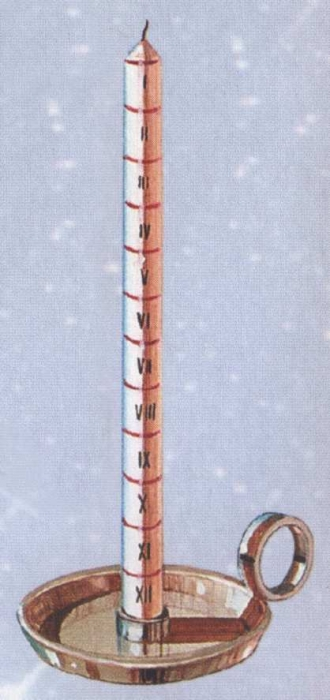 Свеча, размеренная на равные доли, служила примитивными часами.
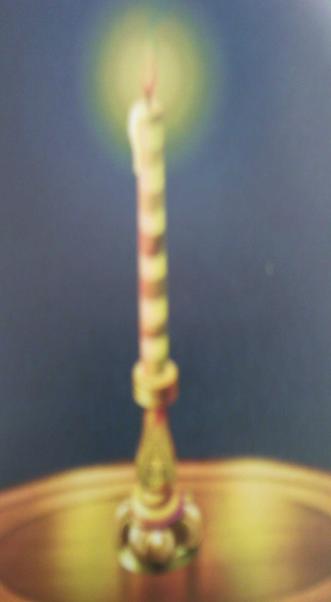 www.sliderpoint.org
[Speaker Notes: Огненные часы

Свеча, размеренная на равные доли, служила примитивными часами.]
Огненные часы
В лампах-часах время определялось по уровню ещё не сгоревшего масла.
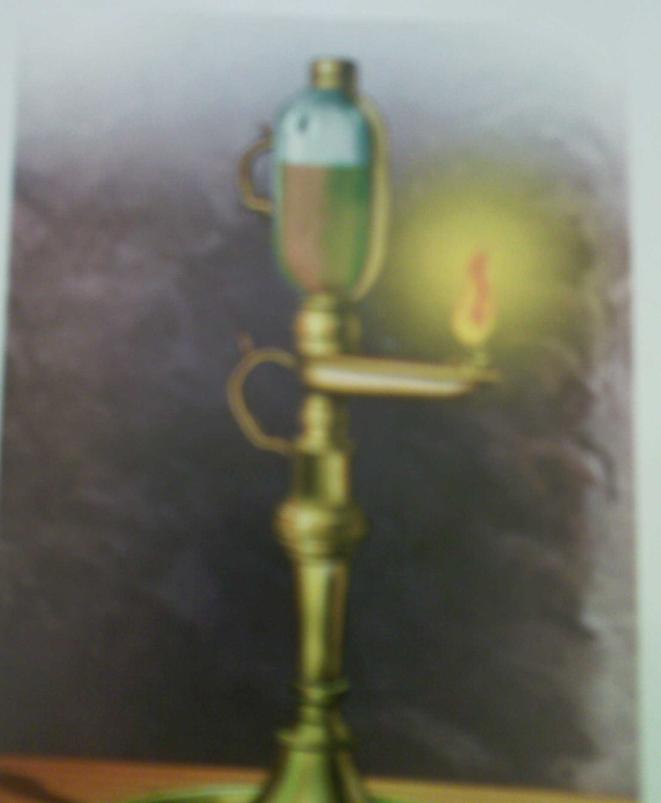 www.sliderpoint.org
[Speaker Notes: Огненные часы

В лампах-часах время определялось по уровню ещё не сгоревшего масла.]
Огненные часы
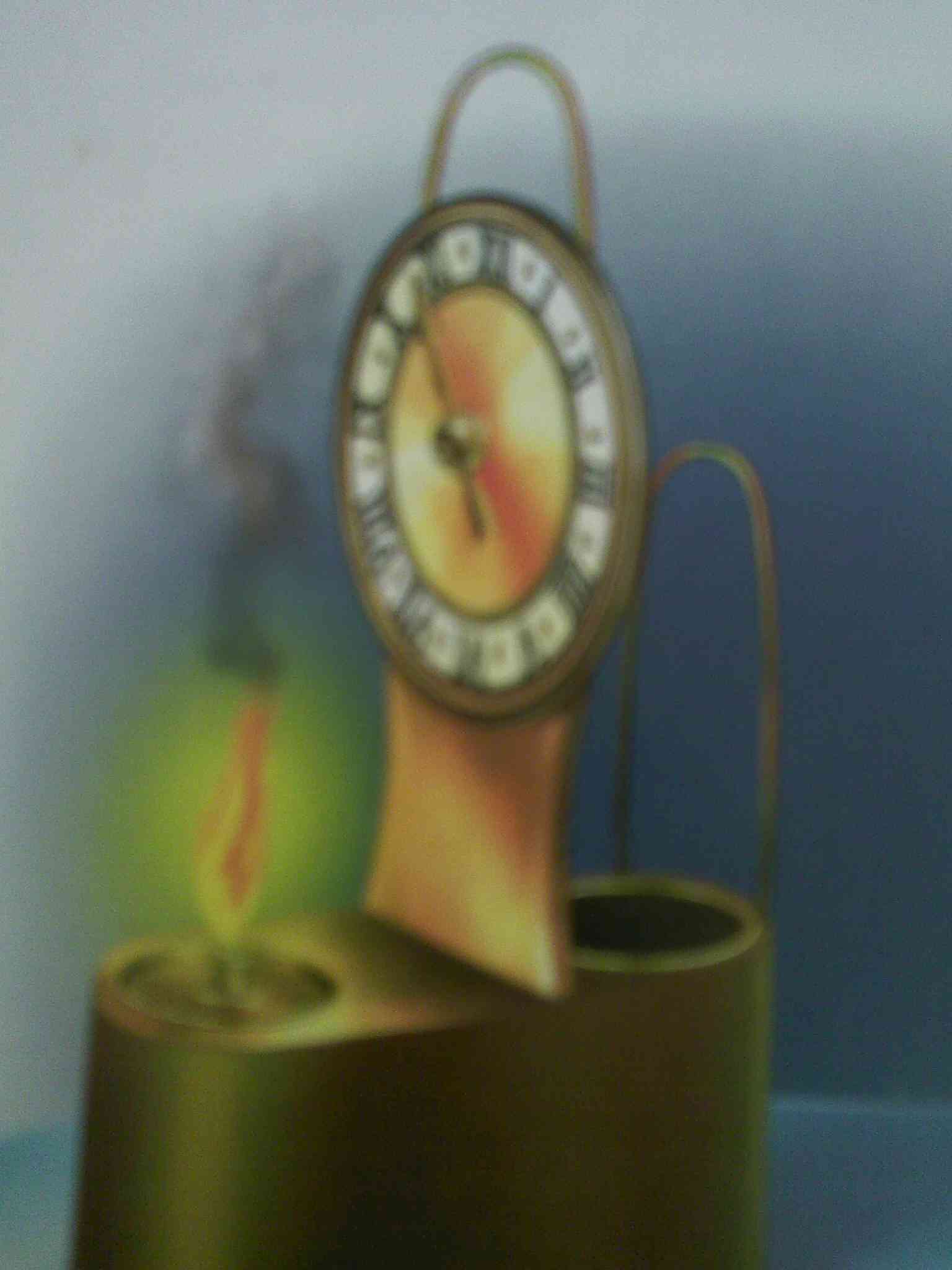 Во Франции в 1819 году появилась лама-часы с циферблатом и часовой стрелкой.
www.sliderpoint.org
[Speaker Notes: Огненные часы


Во Франции в 1819 году появилась лама-часы с циферблатом и часовой стрелкой.]
Огненные часы
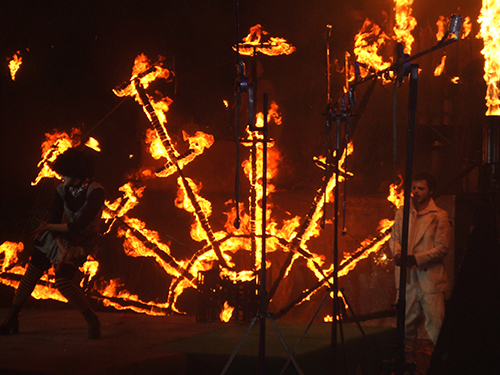 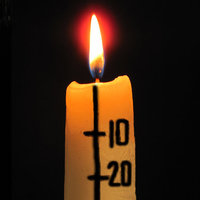 www.sliderpoint.org
[Speaker Notes: Огненные часы]
Песочные часы
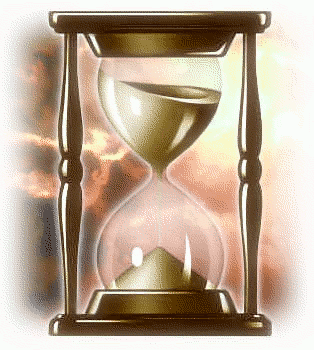 Песочные часы  произошли в Западной Европе примерно в конце 17 века.
www.sliderpoint.org
[Speaker Notes: Песочные часы

Песочные часы  произошли в Западной Европе примерно в конце 17 века.]
Песочные часы
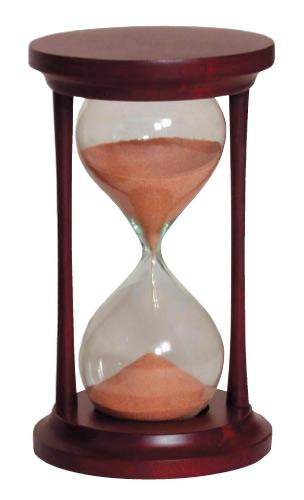 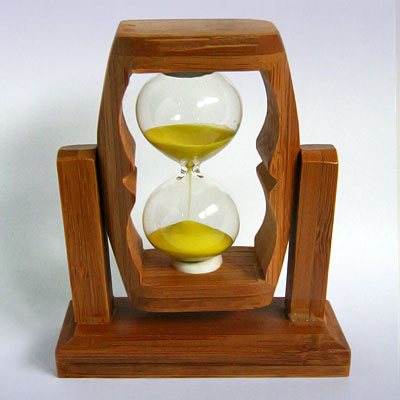 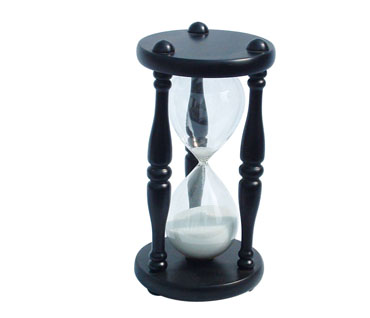 www.sliderpoint.org
[Speaker Notes: Песочные часы]
Механические часы
Первое упоминание о механических часах содержится в византийских книгах конца 6-го века н.э 

Знакомые нам механические часы изобретены «всего» лет 700 назад – в 1250 году
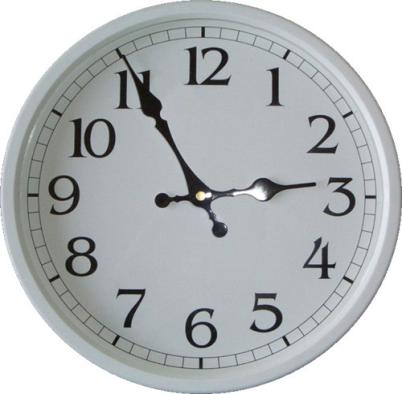 www.sliderpoint.org
[Speaker Notes: Механические часы
 Первое упоминание о механических часах содержится в византийских книгах конца 6-го века н.э 

Знакомые нам механические часы изобретены «всего» лет 700 назад – в 1250 году]
Наручные часы
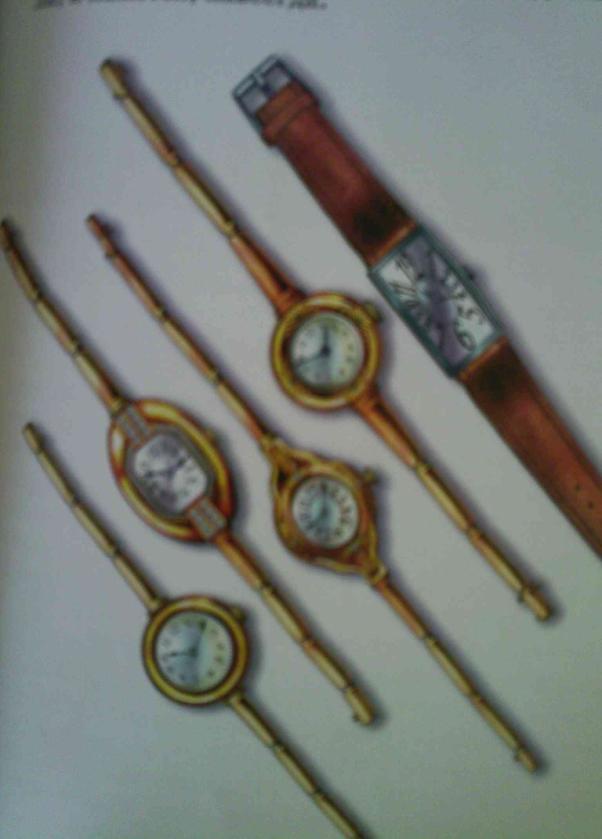 Наручные часы произошли в 1504 году
www.sliderpoint.org
[Speaker Notes: Наручные часы

Наручные часы произошли в 1504 году]
Наручные часы
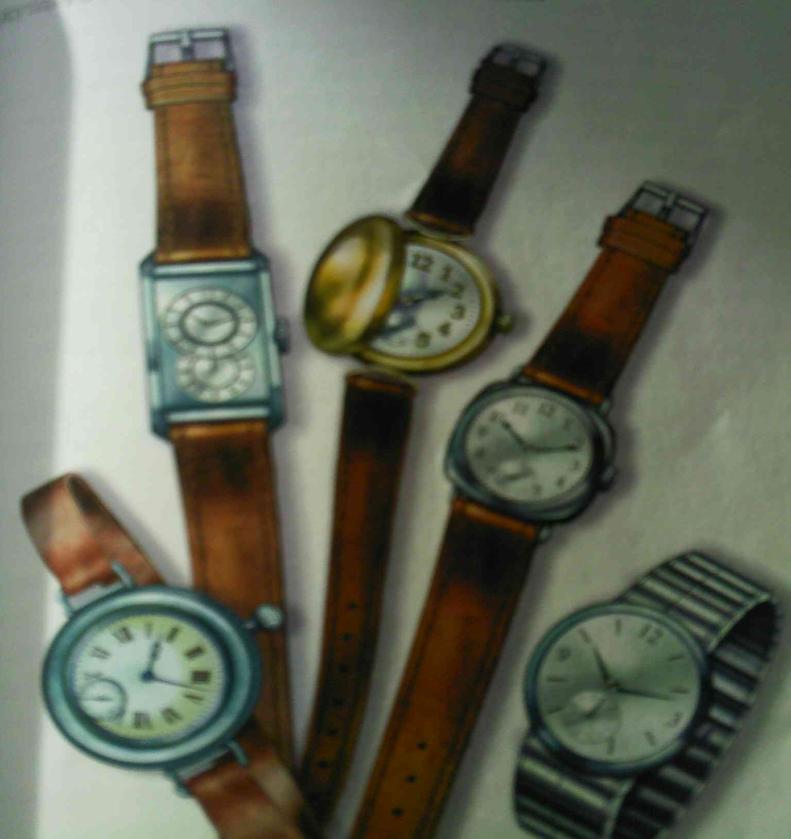 Мужские наручные часы времён Первой мировой войны.
www.sliderpoint.org
[Speaker Notes: Наручные часы
 Мужские наручные часы времён Первой мировой войны.]
Часы «Кукушка»
Знаменитая кукушка в часах появилась в Германии в начале 18-го века. Изобрел "кукушку" Мастер Кеттерер. 
   Он собирался засунуть в часы "петуха", но его "голос" оказался слишком сложным для воспроизведения. Пришлось остановиться на примитивном куковании, популярном во всем мире вот уже 200 лет.
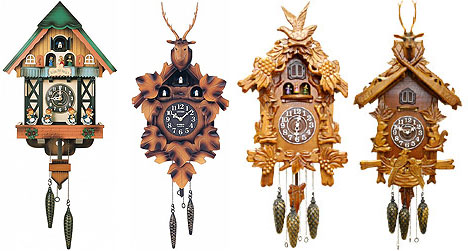 www.sliderpoint.org
[Speaker Notes: Часы «Кукушка»
 Знаменитая кукушка в часах появилась в Германии в начале 18-го века. Изобрел "кукушку" Мастер Кеттерер. 
   Он собирался засунуть в часы "петуха", но его "голос" оказался слишком сложным для воспроизведения. Пришлось остановиться на примитивном куковании, популярном во всем мире вот уже 200 лет.]
ЧАСЫ 20 века
Кварцевые
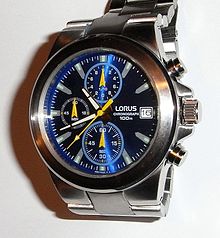 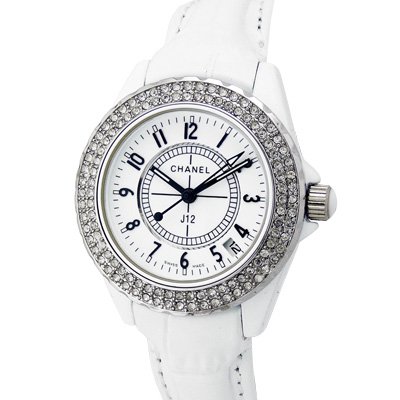 www.sliderpoint.org
[Speaker Notes: ЧАСЫ 20 века
Кварцевые]
ЧАСЫ 20 века
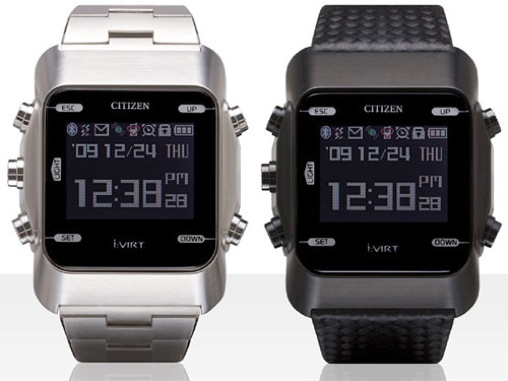 электронные
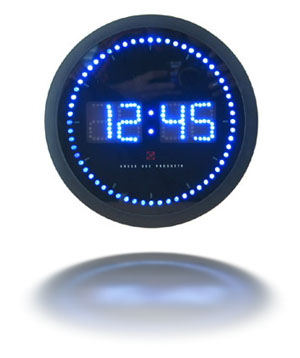 www.sliderpoint.org
[Speaker Notes: ЧАСЫ 20 века
электронные]
ЧАСЫ 20 века
Атомные
Атомные часы имеют погрешность в 1 секунду за шесть миллионов лет.
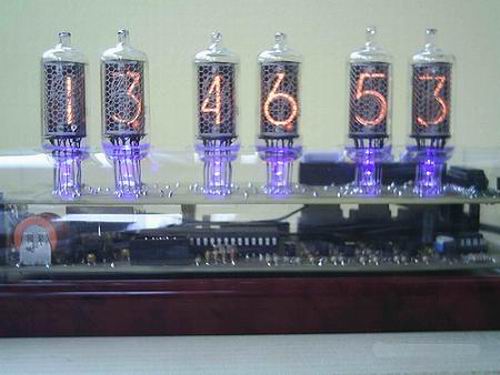 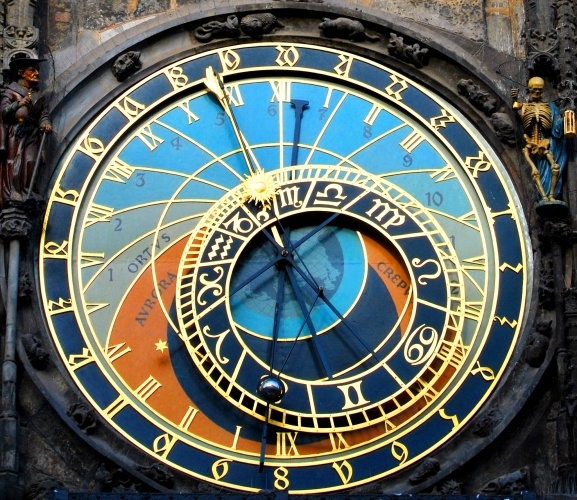 www.sliderpoint.org
[Speaker Notes: ЧАСЫ 20 века
Атомные
Атомные часы имеют погрешность в 1 секунду за шесть миллионов лет.]
ЧАСЫ 20 века
Радиоактивные
Существуют даже радиоактивные часы. С их помощью учёные измеряют очень большие промежутки времени – тысячи и даже миллионы лет. Например, возраст археологической находки.
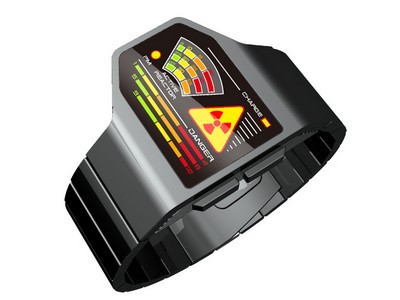 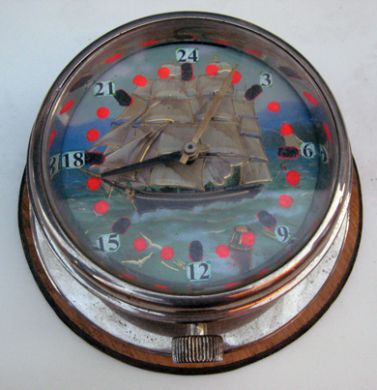 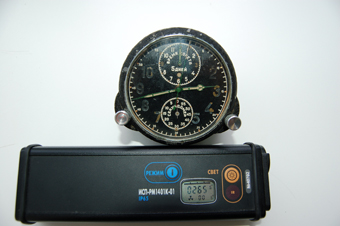 www.sliderpoint.org
[Speaker Notes: ЧАСЫ 20 века
Радиоактивные
Существуют даже радиоактивные часы. С их помощью учёные измеряют очень большие промежутки времени – тысячи и даже миллионы лет. Например, возраст археологической находки.]
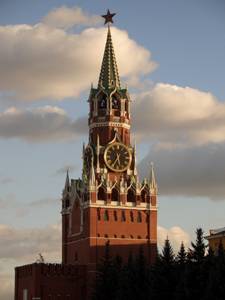 Столетья разрешаются от бремени,
                                                   
Плоды приносят год, и день, и час.
                                                                                        
 Пока у нас в руках частичка времени,
                                                                                       
  Пускай оно работает на нас!
                                                                                                           С.Я. Маршак
www.sliderpoint.org
[Speaker Notes: Столетья разрешаются от бремени,
                                                   
Плоды приносят год, и день, и час.
                                                                                        
 Пока у нас в руках частичка времени,
                                                                                       
  Пускай оно работает на нас!
                                                                                                           С.Я. Маршак]